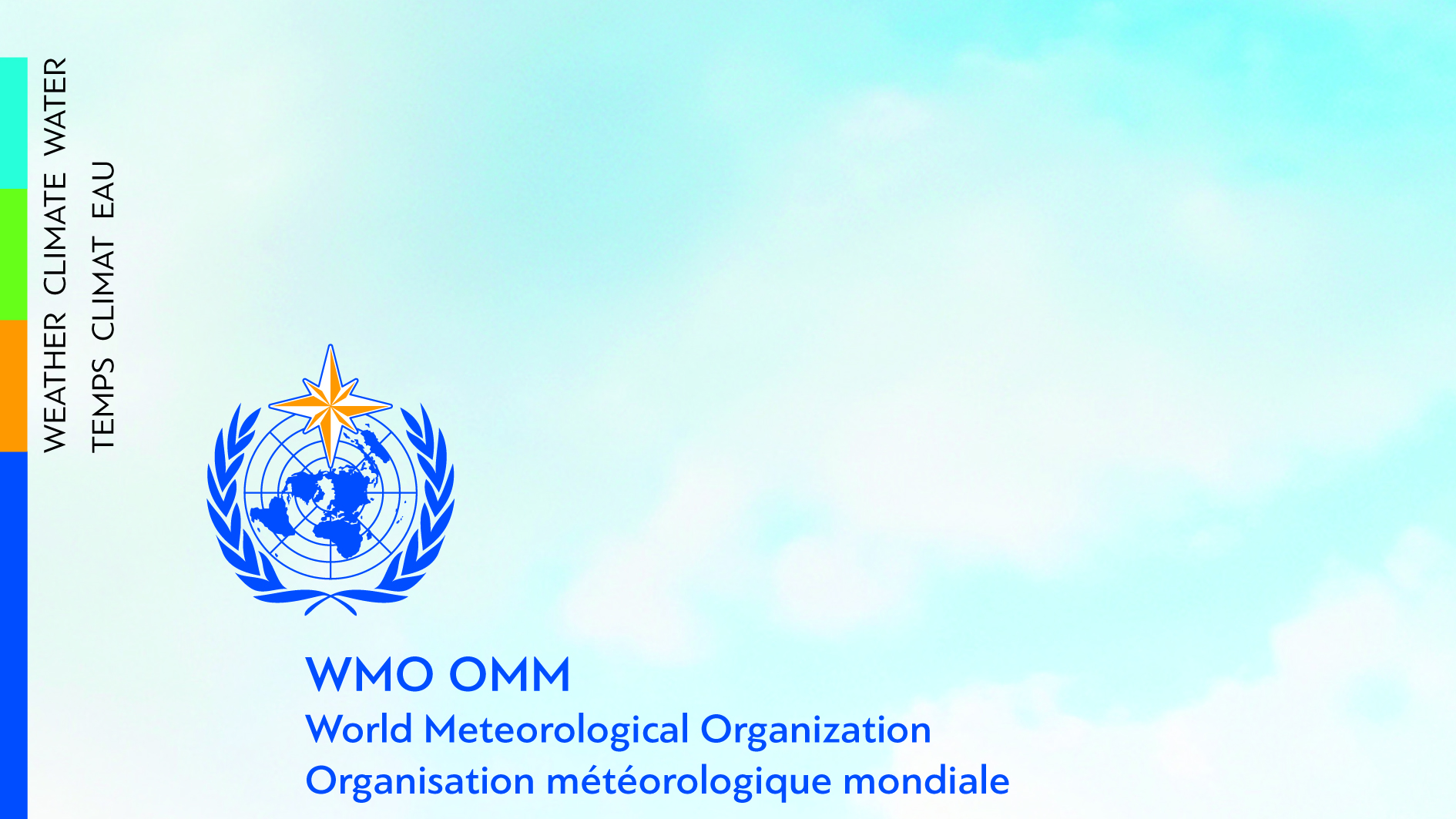 Hello
Bonjour
Seventy-sixth Session of the Executive Council
Agenda Item 10 
Date and place of the next sessions of EC Principles for the organization of meetings
Geneva, 27 February – 3 March 2023
Revised proposed dates for FINAC-44 and EC-78
FINAC-44:  6-7 June 2024

EC-78:  10-14 June 2024

Tentative programme of sessions of constituent bodies to be submitted to Cg-19 and followed-up at EC-77
Possible categorization of WMO bodies
Principles for the organization of face-to-face and virtual meetings
Guidance from Decision 5 (EC-73), Recommendation 8 TF-RE and review by PAC-2(2022)
Decisions on meeting expenses: Cg or EC (Regulation 31 and Travel Policy)
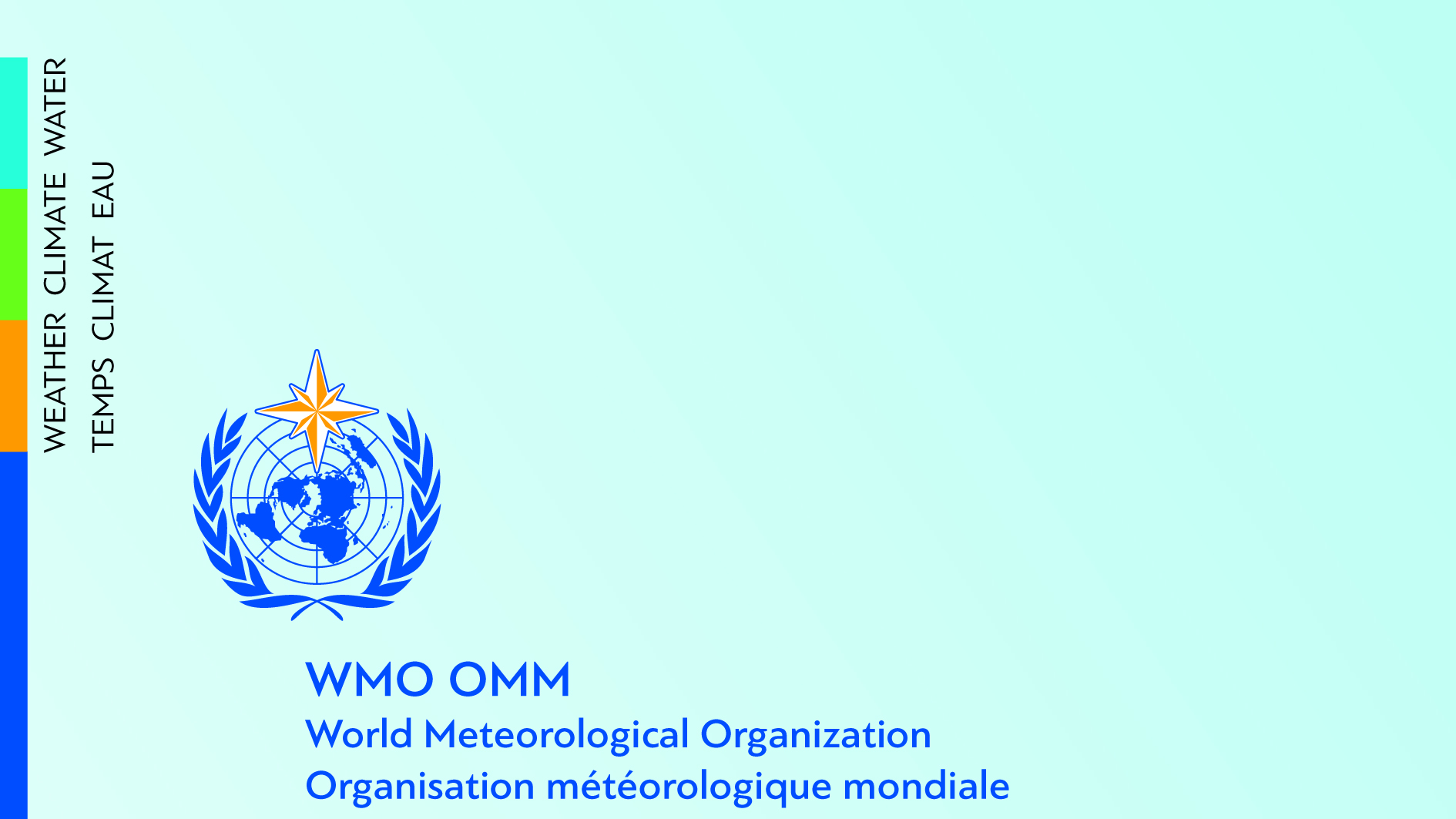 Thank you